Erasmus+ dan
Evaluation
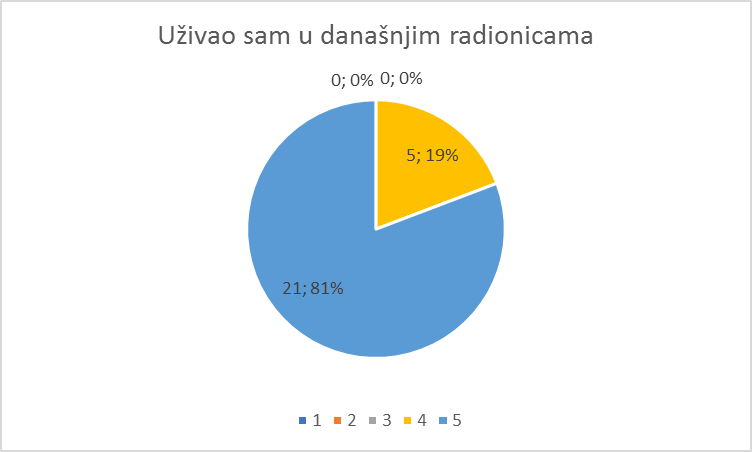 I enjoyed today's activities
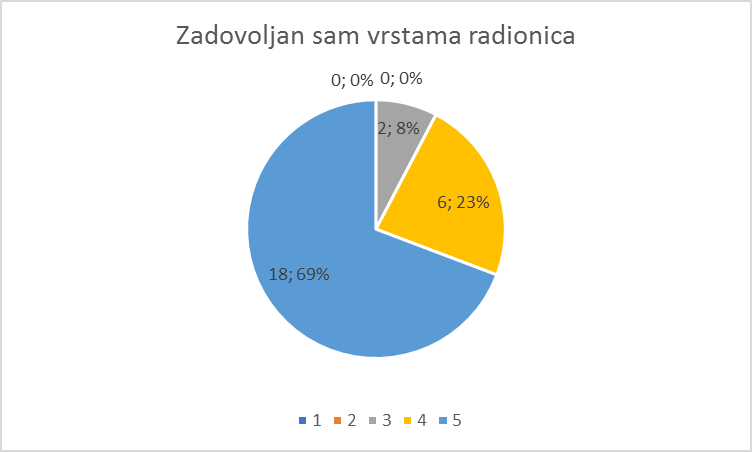 I liked the variety of workshops
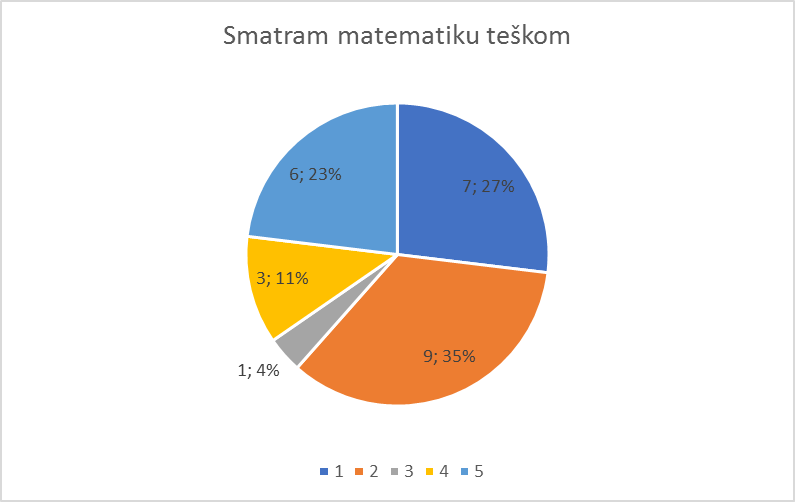 I find maths to be difficult
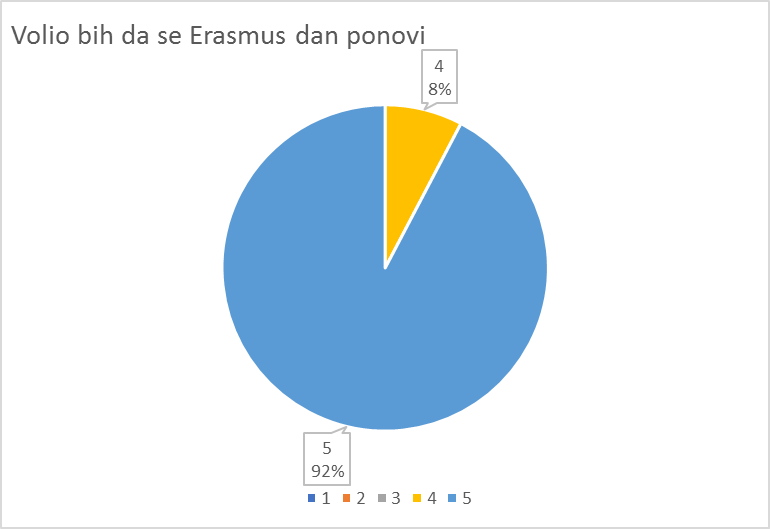 I would like to repeat Erasmus Day